8
O‘zbek tili
sinf
Mavzu:
Xudoyberdi To‘xtaboyev.
“Sariq devni minib” 
asaridan parcha.
MUSTAQIL BAJARISH UCHUN TOPSHIRIQLAR
1. “Mening sevimli qahramonim” mavzusida matn yarating.
2. O‘qigan asarlaringiz va asar qahramonlarining nomlarini yozib chiqing.
MUSTAQIL BAJARISH UCHUN TOPSHIRIQLAR
Mening sevimli qahramonim
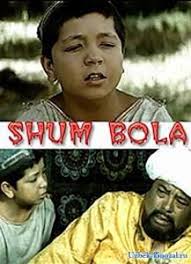 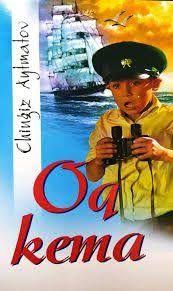 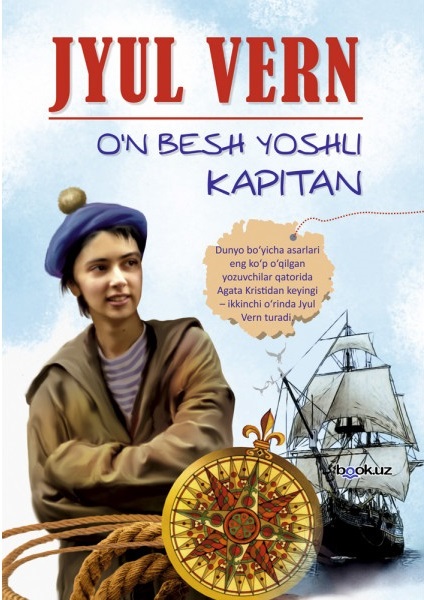 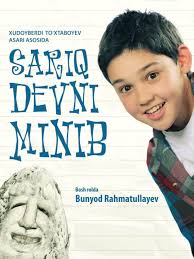 KITOBNI  QANDAY  O‘QISH  KERAK?
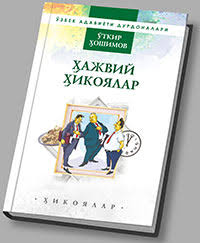 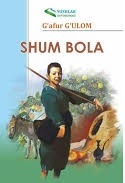 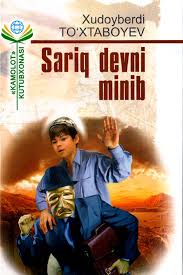 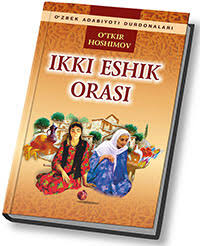 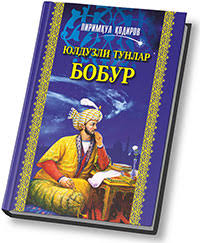 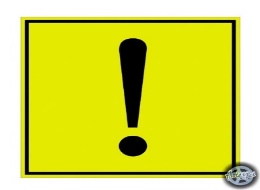 BILIB  OLING
Ravishdoshlarning -b (-ib), -a (-y) qo‘shimchali shakllari ko‘makchi fe’lli so‘z qo‘shilmalari tarkibida yetakchi fe’l vazifasini bajarib keladi. Masalan: o‘qiy boshlamoq, o‘qib chiqmoq, o‘qib bo‘lmoq, o‘qib bermoq kabi. Ushbu qo‘shimchali ravishdoshlarga bo‘lishsizlik qo‘shimchasi -may shaklida, qolgan shakllariga esa -ma shaklida qo‘shiladi.
Masalan: o‘qib – o‘qimay, tura – turmay.
4-mashq
Berilgan fe’llardan -b (-ib), -a (-y) qo‘shimchali ravishdosh shakllarini yasang
 va ko‘chiring.
ko‘rsatmoq
qo‘ymoq
gapirmoq
topmoq
burmoq
kelmoq
4-mashq
Berilgan fe’llardan -b (-ib), -a (-y) qo‘shimchali ravishdosh shakllarini yasang
 va ko‘chiring.
ko‘rsatmoq
ko‘rsatib bermoq
ko‘rsata bilmoq
qo‘ymoq
qo‘yib yubormoq
qo‘ya turing
gapirmoq
gapirib bermoq
gapira ketdi
topmoq
topib olmoq
topa olmadi
burmoq
burib qo‘ymoq
buray boshladi
kelmoq
kelib ketmoq
kela  boshladi
5-mashq
Avval bo‘lishli, so‘ngra bo‘lishsiz  shaklidagi ravishdoshlar mavjud gaplarni ko‘chiring va ularning ifodalanishini tushuntiring.
U kitobni shunchalik berilib o‘qidiki, hatto biz kelganimizni sezmay qoldi.
 Har narsaga aralashmay jimgina yur. 
 U radiodan berilayotgan qo‘shiqni ta’sirlanib tinglab borardi.
 Gapni oxirigacha eshitmay biror xulosa qilma.
 Ko‘rmayin bosdim tikanni, tortadurman zahrini.
 Tog‘am va xolamni ko‘rib keldik.
 Kitoblar orqali hamma yangiliklarni bilib olamiz.
5-mashqni tekshiramiz
Adabiy o‘qish
Meni aldab-suldab ko‘chaga haydab chiqarishdi, ha, shunday qilishdi. Bo‘lmasa, teatrda ish to‘lib yotgan edi. Hech bo‘lmasa ko‘cha eshik oldida turib chipta yirtay desam: “O‘shanga ham ma’lumot kerak”, - deyishdi. Gapni qarang-a! O‘qing, o‘rganing emish! Nega endi o‘qir ekanman? Nega?
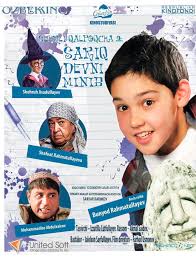 Qayerdasan, maktabim?
To‘xtang, nega endi ishim doim orqaga ketaveradi? Agronom bo‘ldim – quvildim. Shoir bo‘ldim – nomim chiqmadi. Muhandis bo‘ldim – arang qochib qutuldim. Nega?
     Safarga chiqqanimdan buyon ko‘p ajoyibotlarni ko‘rdim, ko‘p g‘aroyibotlarning  guvohi bo‘ldim. Xursand bo‘lgan kunlarim bo‘ldi. Xafa bo‘lgan kunlarim bo‘ldi. Ammo hech qachon bugungidek ko‘nglim o‘ksimagan edi.
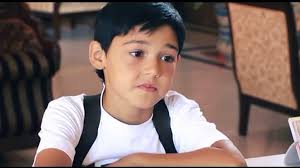 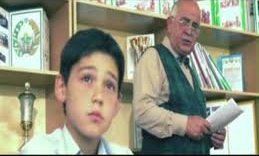 Mashaqqatli yo‘l
Men o‘qimasdan agronom bo‘lmoqchi edim, shuning uchun ham barcha azoblarga, barcha mashaqqatlarga tishimni tishimga qo‘yib chidagan edim, maqsadimga erisha olmadim. Sharmanda bo‘ldim! Nega?
     Ho‘ngrab yig‘lab yubordim.
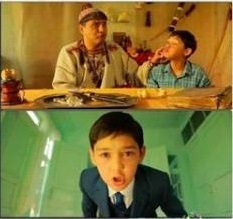 Ilm olish uchu nima qilish kerak?
- Qalpoqcham, ey, safarlarda hamisha yo‘ldoshim, maslahatgo‘yim, qani, o‘zing aytchi, nega men maqsadga erisha olmadim? 
 Chunki ilming yo‘q edi, - dedi sehrli qalpoqcham.
 Ilm olish uchun nima qilish kerak edi?
 O‘qishing kerak edi.
 Nima?!
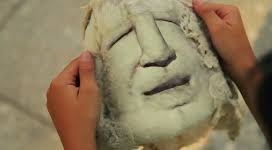 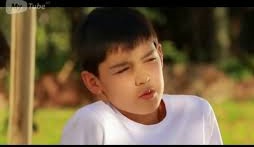 Ha, ha, o‘qituvching Qobilboy, sevimli direktoring Otajon Azizovichlarning gapiga quloq solishing kerak edi.
 Demak, sen meni chalg‘itgan ekansan-da, aldabsan-da!
 Yo‘q, aldamadim, chalg‘itmadim. Fikrlaring xato ekanligini tushunib olgin, deb qo‘limdan kelgancha ko‘maklashdim.
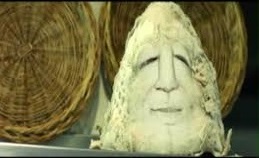 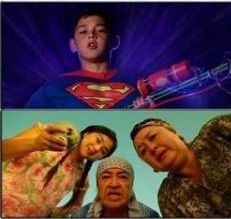 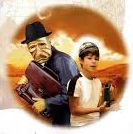 Mavzu yuzasidan savol va topshiriqlar
1. Siz Hoshimjonning qilgan ishlaridan qanday xulosa chiqardingiz?
2. Ayting-chi, o‘qimay yoki hunar egallamay biror kasb egasi bo‘lish mumkinmi?
3. Sizning kelajakdagi rejalaringiz qanday?
4. Orzu qilgan kasbingizni egallash uchun nimalar qilishni o‘ylab qo‘ydingizmi?
MUSTAQIL BAJARISH UCHUN TOPSHIRIQLAR
1. “T-chizmasi” asosida quyidagi tahlilni bajaring:
      Sof fe’llar va ravishdoshlar o‘rtasidagi farqlarni aniqlang.
2. “Veen diagrammasi”asosida ravish va ravishdoshlarning o‘xshash va farqli xususiyatlarini yozing.
MUSTAQIL BAJARISH UCHUN TOPSHIRIQLAR
3. O‘qigan va o‘qimoqchi bo‘lgan kitoblaringiz nomini yozib, berilgan jadvalni to‘ldiring.